CPU Scheduling
Operating Systems
CS 550
Last Time
Deadlock Detection and Recovery
Methods to handle deadlock
Ignore it!
Detect and Recover
Avoidance (Banker’s Algorithm)
Prevention (prevent a condition for deadlock from occurring)
This Time
Discussion of CPU scheduling
What is scheduling?
Types of scheduling
Policies
Functions of the scheduler
Discussion and examples of different types of policies
CPU Scheduling
OS scheduler must allow for allocation and de-allocation of CPU(s) to processes and threads
Must be efficient and effective
Many policies exist to decide which process/thread should be moved from ready to run first




Effectively the scheduler decides when and how to carry out a context switch
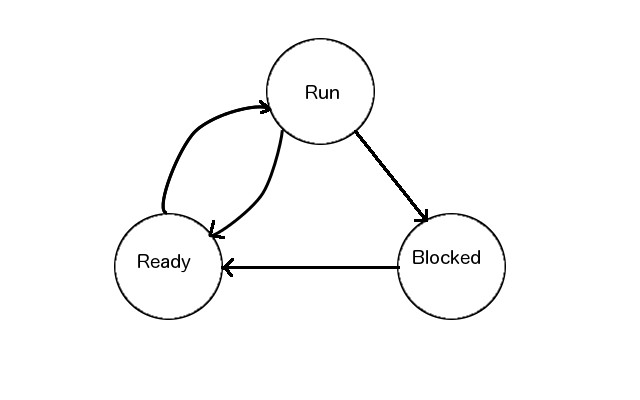 Assumptions
We will assume all processes that need the CPU will:
Get in ready queue and wait for the CPU
Execute a CPU burst for a fixed duration
Wait for IO or go back to the ready queue to wait for the CPU again
Types of Scheduling
Long term
Determining when to start jobs
Medium term
Swapping processes in and out of memory
Short Term (our current focus)
CPU Scheduling
Context switching between ready and run states
Scheduling Policies
Two general types of policies
Preemptive and Non-preemptive
Many policies are described in the text
First Come First Serve (FCFS)
Shortest Job First (SJF) also Shortest Process Next (SPN)
Round Robin (RR)
Shortest Remaining Time (SRT)
Functions of the Scheduler
Selects the next process to which the CPU will be allocated
De-allocates the CPU from process currently running
Allocates the CPU to a newly selected process
Functions of the Scheduler
3 Main Functions
Insertion of process that want to use the CPU into a ready queue
Linked list of PCBs
Queue is usually a FIFO list, set of lists, or priority list
Carried out by enqueuer – a part of the scheduler
Context switching
Carried out by context switcher
Saves context of current process and deallocates the CPU from that process
This operation has a significant overhead cost
Selection of the next process to run
Select a proces from the ready queue and load its context
Carried out by the dispatcher
Allocate the CPU to the newly selected process
Context Switches
Context switches may occur at the following times
End of a CPU burst
Executing process is interrupted by the OS for a higher priority process to run
Executing process has completed its time slice
It has used up all of its CPU time
OS may have different classes of processes or it may be fair
All processes could be treated the same, or
Processes could have a priority set by the OS or user
More on Scheduling Policies
Non-preemptive
Process continues executing until its CPU burst is complete
It then waits (e.g. for another burst) or terminates
Preemptive
Process may be interrupted while executing
Before its CPU burst is complete
May be moved to ready queue
Time slice may have expired
Process with higher priority may be in the ready queue
Scheduling Considerations
CPU Utilization
Throughput
Number of processes executed and completed within a certain time period
Process average wait time
Average turnaround time
Average time from process start to finish
Average response time
Time from when process sends a command or request to the OS until a response is received
Fairness
How processes are treated
First Come First Served (FCFS)
FCFS is implemented with a FIFO queue
Arrival order determines the selection of the next process to run
Single class , non-preemptive policy
FCFS
Assume context switch time is negligible
Example shows algorithm is fair but performance might not be the best
Gantt chart is used for comparison
FCFS Performance
Shortest Job First (SJF)
Scheduler selects the next process from the ready queue to run by looking for the one with the shortest CPU burst
Multiclass because preference is given to processes with the shortest CPU burst
This is a non-preemptive scheduling policy
Not fair when compared to FCFS
Optimal because it results in minimum wait time for processes
Processes with longer service durations may wait forever – they may starve
SJF Example
Assume the same five processes as before with the same bursts arrive at the same time
Their Gantt chart is as follows


Average turnaround is 296.2 and average wait is 183.0
With FCFS average turnaround is 334.4 and average wait is 221.2
SJF Continued
SJF is an improvement with respect to turnaround and average wait time when compared to FCFS
CPU utilization is 100% for both
It is difficult to compute service time for each process with SJF, though
We will look at other methods next time